4.3 Graphing Rational Functions
Objectives:  I can…
Find vertical asymptotes, horizontal asymptotes, and holes in the graphs of rational functions.
Find the domain and range of rational functions.
Use limits to describe end behavior.
Rational Function
There are 2 basic forms of a rational function

1) 


2) 				Where p(x) & q(x) are 				polynomials
Asymptotes
From the form
			


 the Vertical Asymptote is when you set ax – b = 0 and solve

 the Horizontal Asymptote is y = c
Identify the asymptotes from the following functions. State the Domain and Range. Describe the end behavior using limts.

1.
2.
Vertical Asymptotes and Holes
Vertical asymptotes and holes are both excluded from the domain.
There is a hole when the factor is in the numerator and the denominator.  
There is a vertical asymptote when the factor is only in the denominator.
Find VA, Holes and State Domain
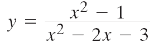 Find VA, Holes and State Domain
Find VA, Holes and State Domain
Horizontal Asymptotes
To find a horizontal asymptotes of a rational function, we focus on the degree of the numerator and the denominator.


Horizontal asymptotes are not always excluded from the range.  We have to look at the graph.  HA’s help us describe end behavior!
What’s the degree?
What’s the degree?
How do we use degrees to find the horizontal asymptote?
BOBO BOTN EATS DC
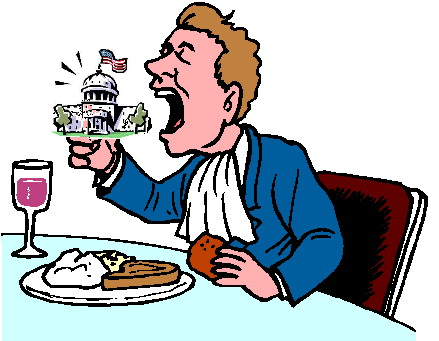 BOBO
Bigger On Bottom, y = O
Degree of 3
Degree of 5
The degree is bigger on the bottom, so the horizontal asymptote is the line y = 0.
BOTN
Bigger On Top, No HA
Degree of 6
Degree of 1
The degree is bigger on the top, so there is no horizontal asymptote.
EATS DC
Exponents Are The Same, Divide Coefficients
Degree of 1
Degree of 1
The degrees are the same, so divide the leading coefficients.  The horizontal asymptote is y = 2.
Find  Vertical and Horizontal Asymptote, Holes, and State Domain and Range
Find it all! Vertical and Horizontal Asymptote and Holes and State Domain and Range